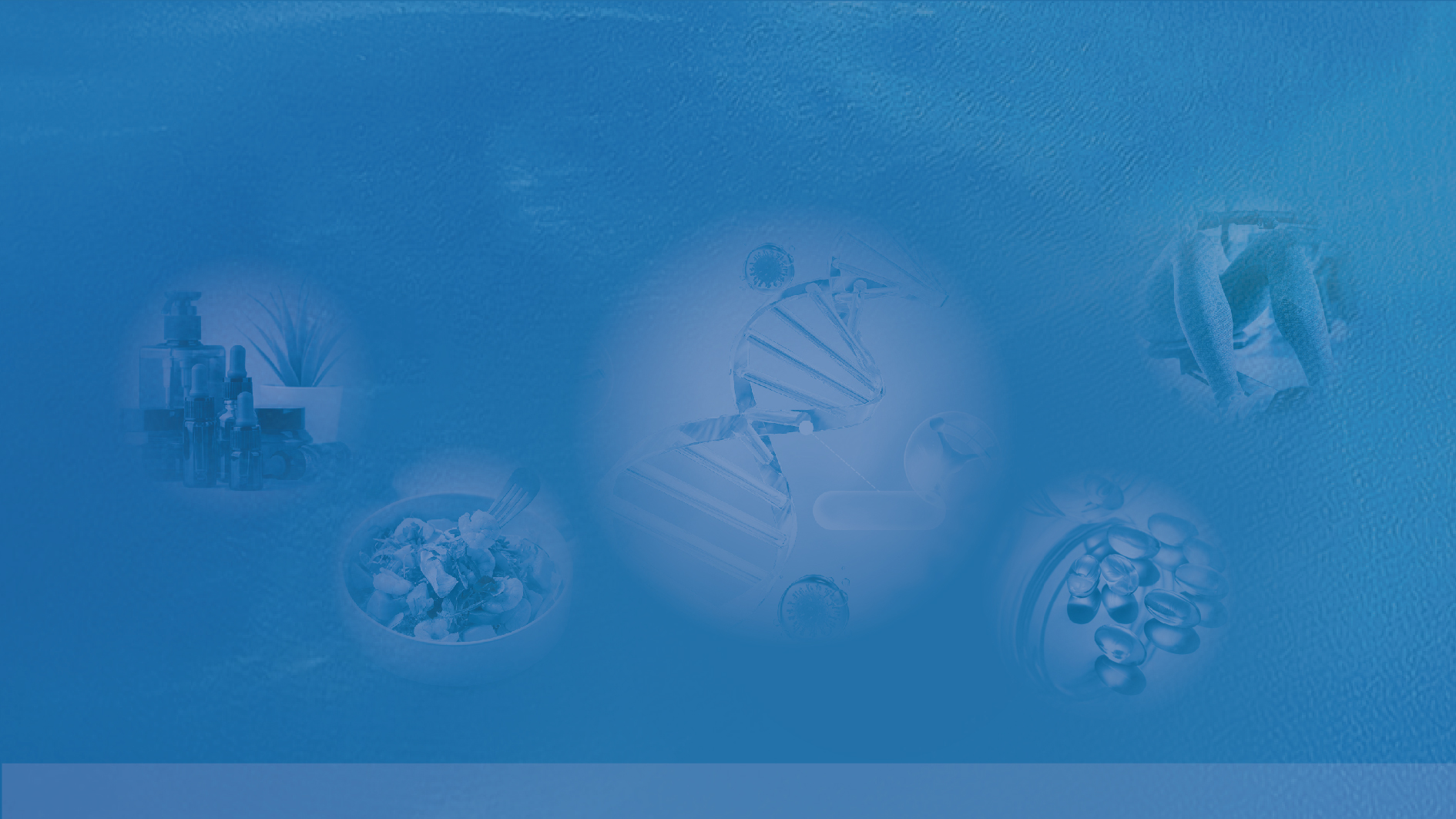 2025上海国际个人保养博览会
论坛名称：                           论坛
   申办单位：                          (全称）
※ 方案模板仅供参考
1、会议背景
2、组织架构
3、会议议程
4、拟邀嘉宾
5、论坛亮点
6、媒体推广
7、观众组织
8、......
大纲
一、会议背景
二、组织架构
指导单位：XXXXXX
主办单位：XXXXXX
承办单位：XXXXXX
协办单位：XXXXXX
支持单位：XXXXXX

（原则上，主办单位为上海东浩兰生会展（集团）有限公司，承办单位为上海建智展览有限公司等；其他行业论坛的主办单位为各论坛申办方等。）
※鼓励论坛承办单位邀请国内外知名科技机构、企业共同承办论坛，不断提升论坛的专业水准与国际影响力。
WAIC品牌理念
三、会议议程
城市与人的未来
论坛时间：2025年【3月19日上午/3月19日下午/3月20日上午/3月20日下午/3月21日上午（任选一个时间段）】
预计规模：50人/120/300人/500人/800人/1000人
※ 论坛原则上为每半天1场，上午场 9:00-12:00；下午场14:00-17:00
组委会会根据论坛组织者的方案质量、结合意向时间、规模综合确认最终的论坛时间与场地。
四、拟邀嘉宾介绍
国际嘉宾
国内嘉宾
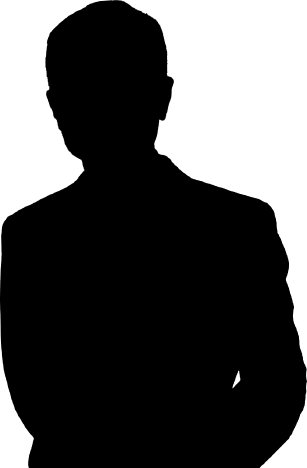 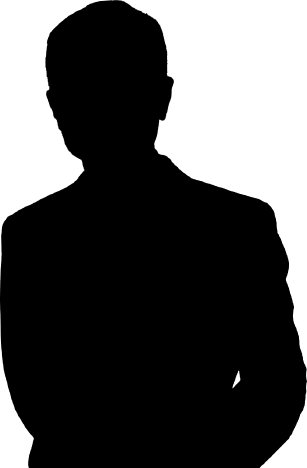 ※ 根据大会国际化的相关要求，普通论坛外籍嘉宾邀请总数需占总嘉宾的30%，主题论坛需占总嘉宾的50%。建议外籍嘉宾线下参会。
五、会议亮点
※ 包括但不限于形式上的亮点、成果上的亮点等。
六、媒体推广
※ 包括但不限于会前/会中/会后的宣传方案、拟邀媒体名单、时间节点等
七、观众组织
※包括但不限于线上线下的观众数量与比例、行业构成、邀约方式等内容
谢谢聆听